Foreign Bodies of the Airway
Epidemiology
Most deaths occur before hospital intervention

 Most airway foreign body aspirations occur in patients younger than 15 years old

The highest  incidence occurs between 1  and 3 years of age; 25% of patients are younger  than 1 year
The  reasons toddlers  are most  susceptible
they  lack molars  necessary  for proper grinding of food

they have  less-controlled coordination of swallowing, and immaturity in  laryngeal elevation and glottic closure

there  is  an  age-related  tendency  to  explore  the  environment  by placing objects in the mouth

they are often running or playing at the time of ingestion

Older children and adolescents may have an 
anatomic abnormality or a neurologic impairment.
Accidental aspiration  or  ingestion  of  objects  tends  to  be  twice  as  common  in  boys

Vegetable  matter  is  seen  in  approximately  70%  to  80%  of  airway foreign body  ingestion

the most common are
 peanuts  in the United States
watermelon  seeds  in Egypt
pumpkin  seeds  in Greece.
Plastic pieces constitute approximately 5% to 15%  of  airway  foreign  bodies
plastic  pieces  tend  to  remain  longer because they are inert and radiolucent


 The most common esophageal  foreign bodies are coins  (75% of cases)

Meat  and  vegetable matter  impactions  are  less  common  in children
Location
Most airway foreign bodies become lodged in the bronchi because 
size  
confguration  
allow  passage  through  the  larynx  and  trachea 

Bronchial foreign bodies are more common in the right main bronchus in adults


 Larger objects become impacted in the larynx or trachea, sometimes causing complete obstruction, which is an acute emergency
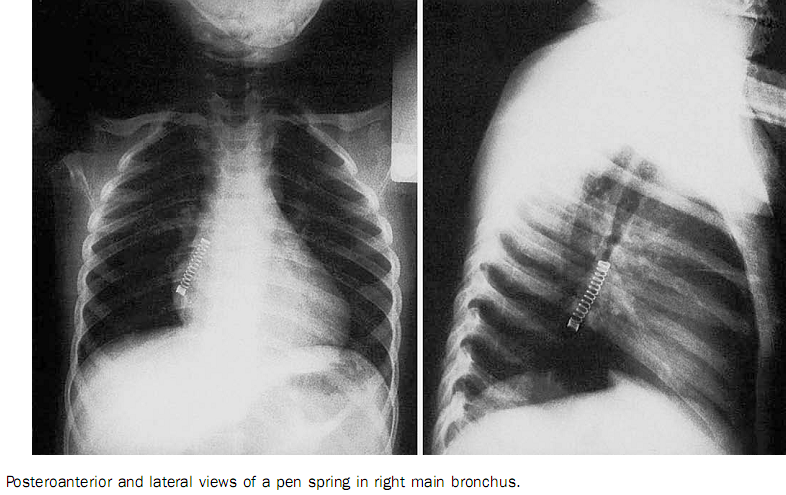 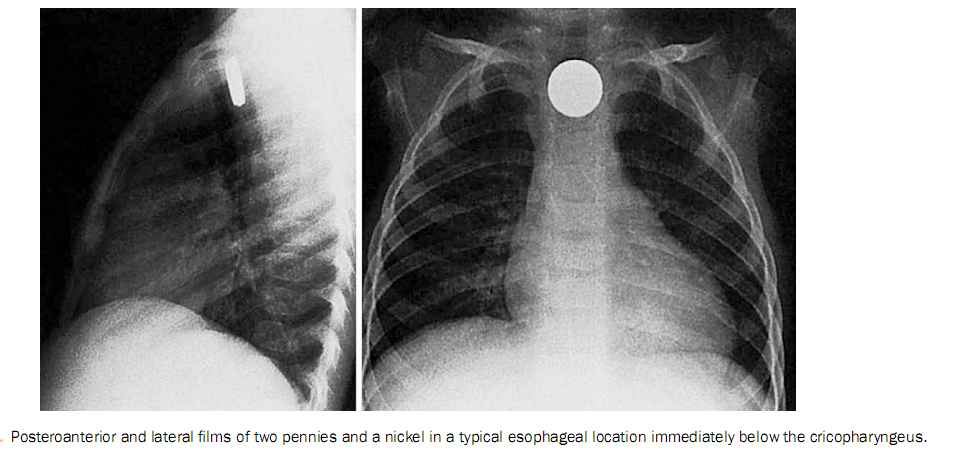 Acute Airway Obstruction
Complete  airway  obstruction  resulting  from  a  foreign  body  is  an  absolute  emergency


partial obstruction
Coughing 
 gagging  

Older  children  and  adults may  signal  choking  by  grasping  the neck
For infants, rescue breaths and chest compressions are recommended

 Children older than 1 year require gentle abdominal  thrusts while  supine

 Older  children  and  adults  are  positioned  standing,  sitting,  or  recumbent  for  the  Heimlich  maneuver

not  recommended
Back  blows  or  abdominal  thrusts  in  individuals  with  only  partial obstructions  could  lead  to  complete  obstruction
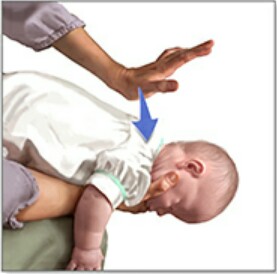 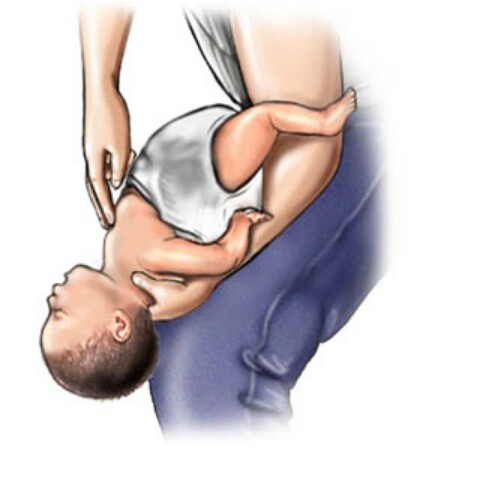 Heimlich  maneuver
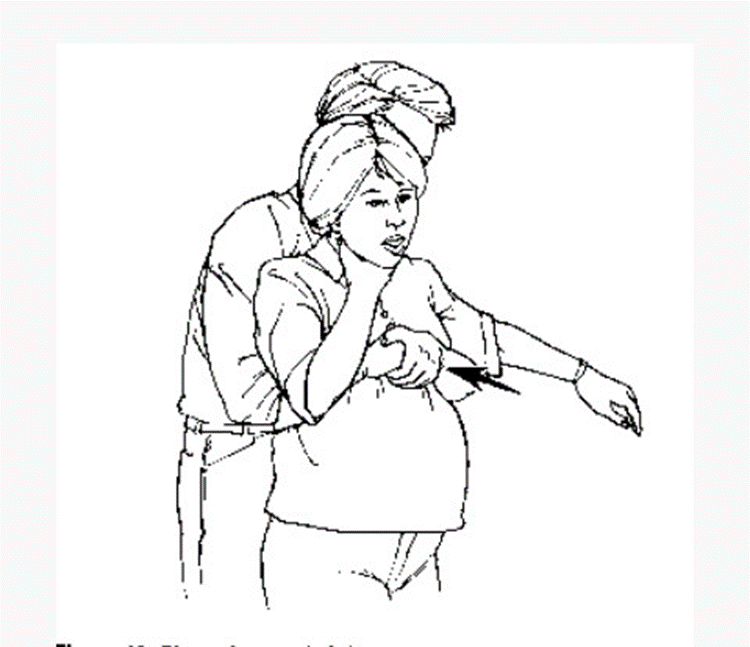 Symptoms
Foreign body aspiration is suspected when a victim has acute choking or  severe coughing with  respiratory distress

Symptoms of foreign body aspiration can mimic conditions such as asthma, croup, and  pneumonia

Onset  of  wheezing  in  an  otherwise  healthy  child should prompt suspicion of foreign body aspiration.
Laryngeal Foreign Bodies
Irregular foreign  bodies  
sagittal  plane orientation

may  produce  only partial  obstruction,  allowing  adequate  air movement  around  the obstruction

 Resulting  laryngeal edema can  lead  to complete obstruction

Typically,  these  patients  have  symptoms  of  obstruction  and hoarseness

 Some symptoms can mimic croup
Tracheal Foreign Bodies
patients with  tracheal  foreign  bodies  are  seen  in  similar  fashion,  but typically do not have hoarseness


Jackson triad of tracheal foreign bodies:
asthmatoid wheeze
audible slap  foreign body contact with the trachea
palpable  thud  over  the  trachea



As  with  laryngeal  foreign bodies, edema can progress to complete obstruction.
Bronchial Foreign Bodies
triad 
Cough
 wheezing
decreased breath  sounds

Sudden onset of wheezing (especially  if  unilateralis) particularly suggestive of a bronchial foreign body


Occasionally, bronchial  foreign bodies can cause  respiratory compromise as a  result of  swelling  of  dried  vegetable matter  (e.g.,  dried  beans  and  peas)  or edema  around  the object, producing  complete obstruction  and  lobar collapse.
Check valve
Ball valve
Stop valve
Radiographic Evaluation
Airway flms—high-kilovolt posteroanterior and lateral soft tissue radiographs  of  the  neck—are  the  radiographic  examination  of  choice  to identify  laryngeal  and  tracheal  foreign  bodies. 
Chest  radiographs  are ordered before  intervention. 
Neck flms may  show  subglottic narrowing.
Bronchial Foreign Bodies
Children with bronchial foreign bodies can be radiographically normal or may show obstructive emphysema (air trapping) and atelectasis or consolidation  (late fndings).
Even if the diagnosis is strongly suspected by history and physical examination, posteroanterior and lateral chest radiographs are performed.
Small  objects  may  cause  no radiographic  abnormalities. 
 Foreign  bodies  that  obstruct  mainly  on expiration generate a check-valve effect,  resulting  in hyperinflation of the affected side and mediastinal shift to the opposite side
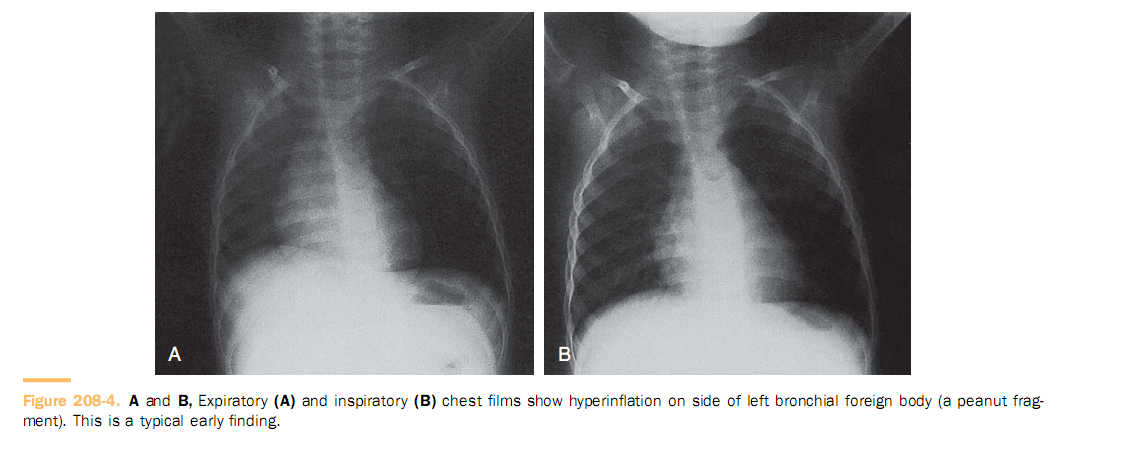 A ball-valve effect is produced later when 
foreign bodies obstruct on inspiration and open on expiration, producing atelectasis on  the affected  side and a mediastinal  shift  toward  the affected  side
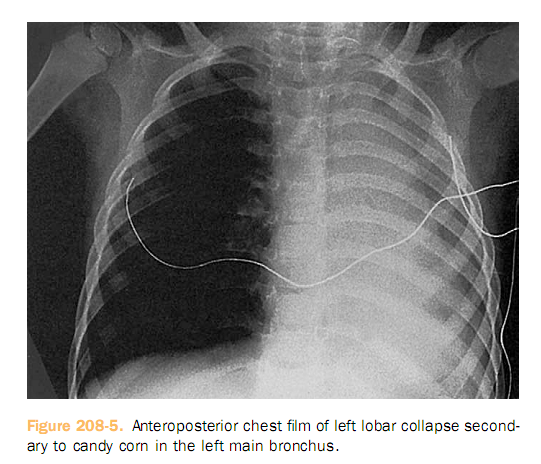 In younger children who cannot cooperate, lateral decubitus films may help.
Fluoroscopic  evaluation  is  of  little beneft; decreased diaphragmatic movement on the side of the obstruction  is helpful  in only 50% of  cases.
Simultaneous biplane fluoroscopy  is  used  for  extraction  of  radiopaque  foreign  bodies  in  the  lung periphery.
Management
Patients in respiratory distress are given support until the endoscopy team can safely attempt removal.
This support may include oxygen, heliox,or intubation.
choice For removal  rigid bronchoscopy
Flexible brochoscopy:
Pripheral aspiration
Unable neck extention
compliction
Immidiate:
Penumomediasten
Larngeal impaction
Unable to removal foreign body
Recovery room: bronchial spasm&laryngeal edema
Late:
Penumonia
Atelectasia
granuloma